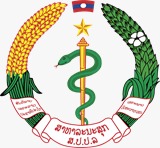 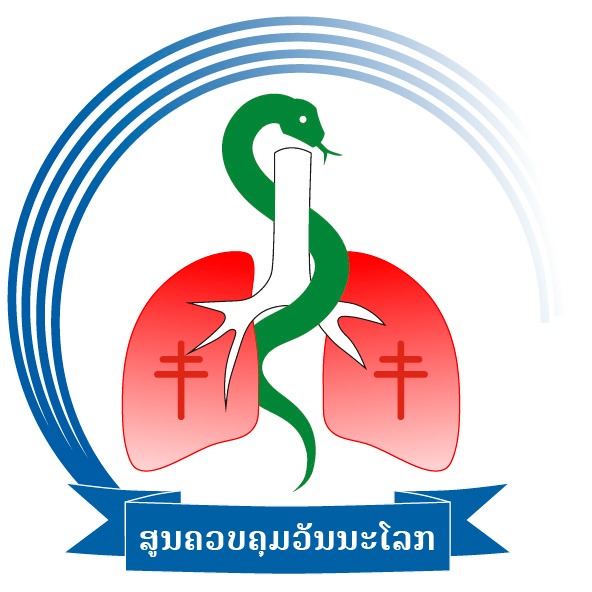 National TB Center (NTC)
OC meeting Ex-Com, 19th Mar 2024
1
Contents
1) HANSA-2 proposed NTC workplan 2024-2026
2) HANSA-2 TB Budget 2024 - 2026
	2.1 HANSA-2 TB Budget 2024 – 2026 (TB Allocation Budget)
	2.2 HANSA-2 TB Budget 2024 – 2026 (GF Input Based)
3) HANSA-2 Co - Financing Budget 2024 - 2026 
4) Gaps and challenges with solutions
2
HANSA 2 ( PBC 7 )
HANSA 2 PBC Condition 1: Number of notified TB cases of all forms (new and relapse)
PBC.7.1 Number of notified TB cases of all forms (i.e. bacteriologically confirmed and clinically diagnosed new and relapse cases)  HANSA 2, Year 1 ( Jan– Mar 2024)
PBC.7.1 Number of notified TB cases of all forms (i.e. bacteriologically confirmed and clinically diagnosed new and relapse cases)  HANSA 2, Year 1 (Jun 2023 – Mar 2024) total 6,120 cases if evaluation period June 2023 to May 2024Or which yearly evaluation period should be considered?
HANSA 2 PBC Condition 2
All eligible (number to be defined at end of Y2)
Children under 5-year-old
PBC.7.2  Number of household contact children under 5-year-old received Tuberculosis Preventive Treatment HANSA 2, Year 1 (Jan – Mar 2024)
Gaps/Challenges
12
ຂອບໃຈ